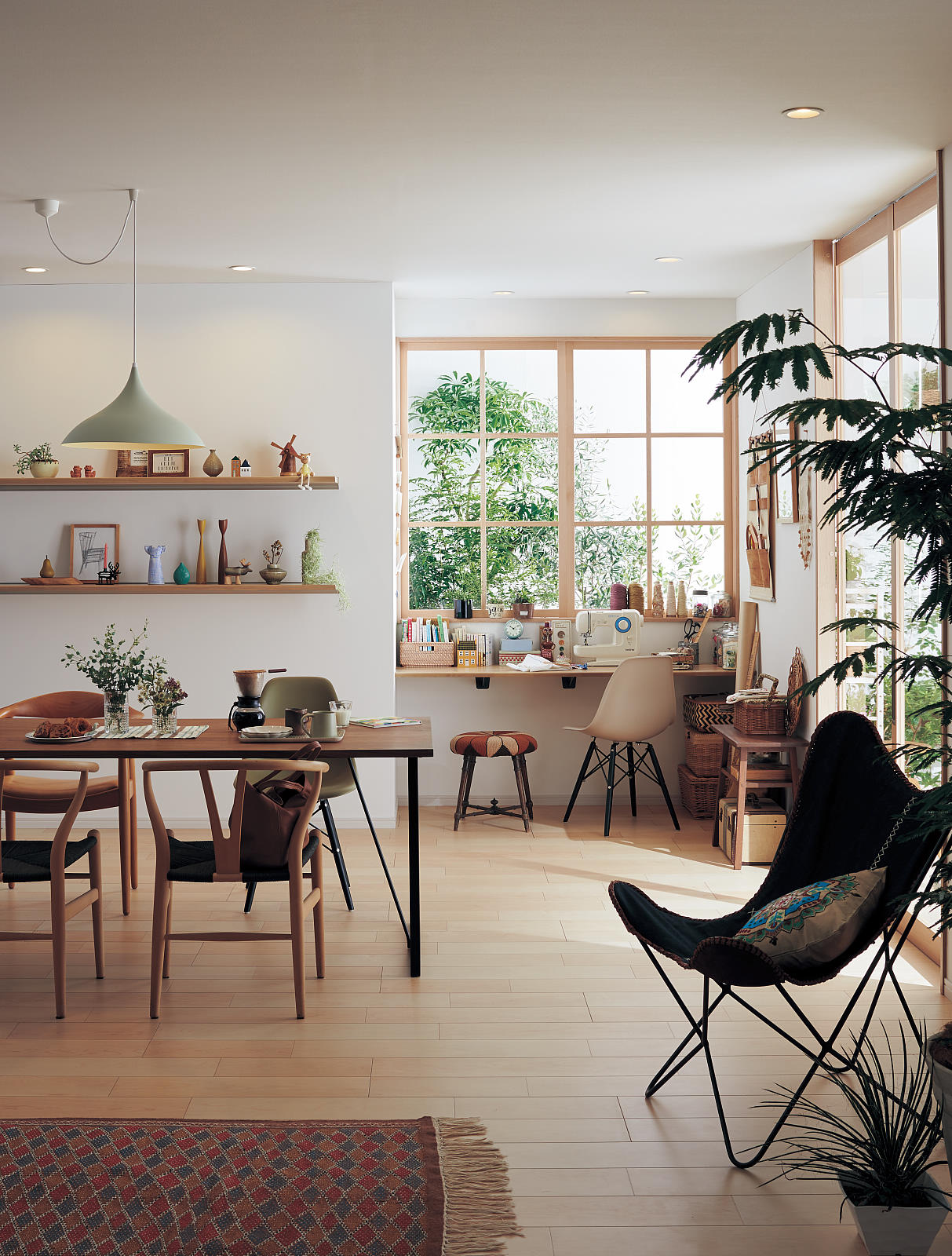 パナソニックの
パナソニックの
温水式床暖房を
温水式床暖房を
電気代が気になる今こそ
電気代が気になる今こそ
＼ゆったりくつろげる暖かなくらしを／
広範囲で長時間暖めるなら、
「温水式」床暖房を
既存の床暖房の上から
「床だけリフォーム」も可能
足元から空間に温もりを
風も音もニオイもなし
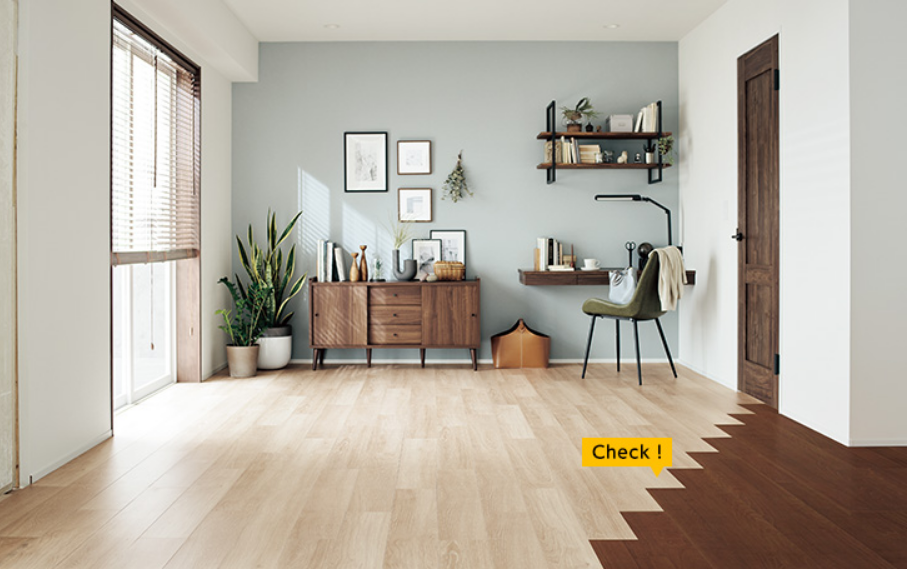 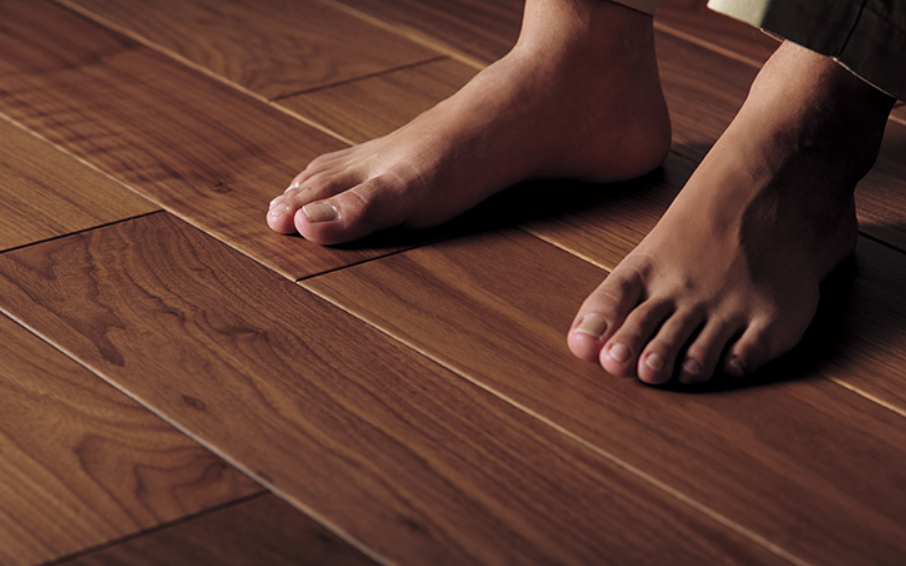 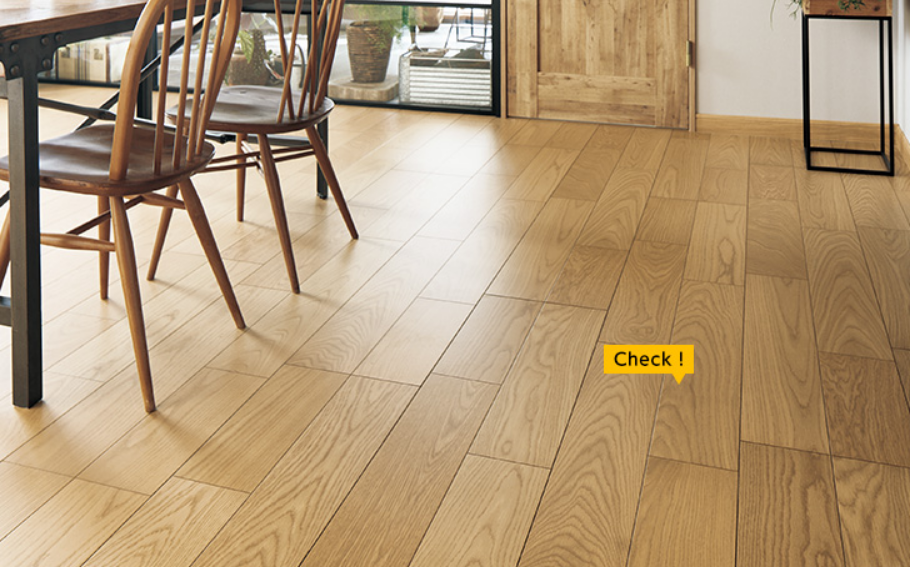 “電気式”に比べてランニングコストの安い「温水式」床暖房
音やニオイなどのストレスがないことも
床暖房の大きなメリット
リフォーム専用床材を活用すれば、貼るだけでお部屋の印象を簡単にチェンジ
さらに安く、リフォームも快適に！
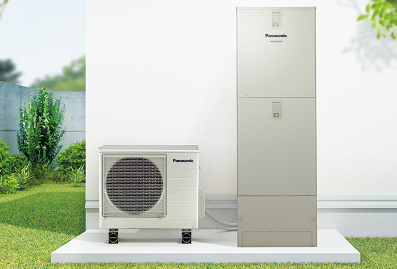 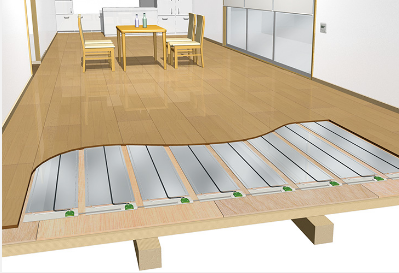 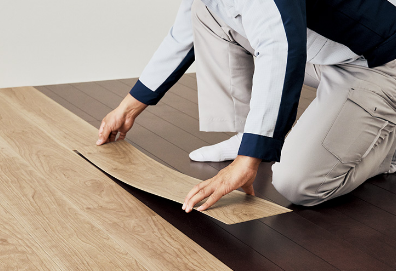 ヒートポンプ給湯器と組み合わせてさらに電気代を節約できます
リフォームには床仕上げ材と温水パネルが一体の「一体型」が便利です
既存の床暖房のリフォームには厚み1.5ミリのリフォーム専用床材を使えば簡単
貴社名ご記入欄
足元からぽかぽか。
心地よいあたたかさをお届けします。
床暖房は、暖まった床面から放射される輻射熱（遠赤外線）で身体や部屋に熱を伝えます。
床面が最も高く、天井に近づくほど少しずつ温度が下がります。
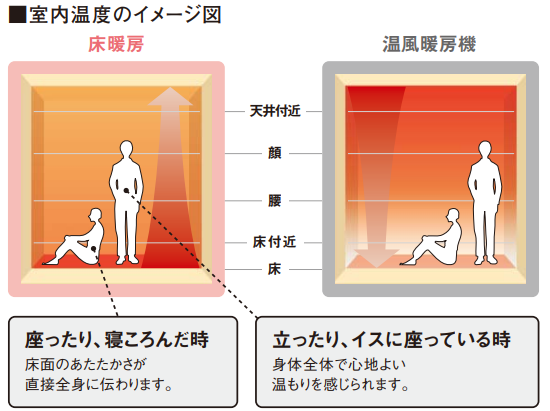 燃焼によるCO2や、
風や音、においなし
輻射熱であたためるので
空気の乾燥をガード
収納場所不要なので
空間が広く使える
温水パネル内蔵の仕上げ一体型
床暖房対応のヒートポンプ給湯器
と組合せ可能
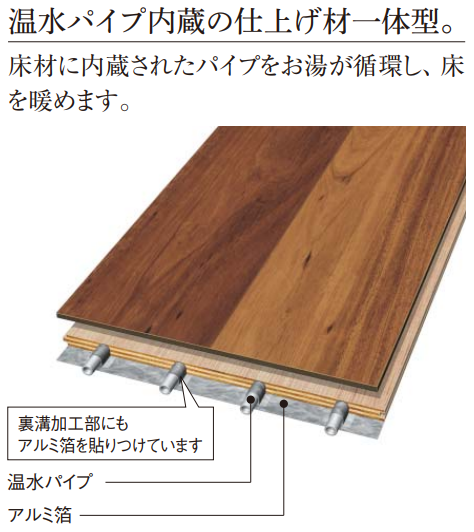 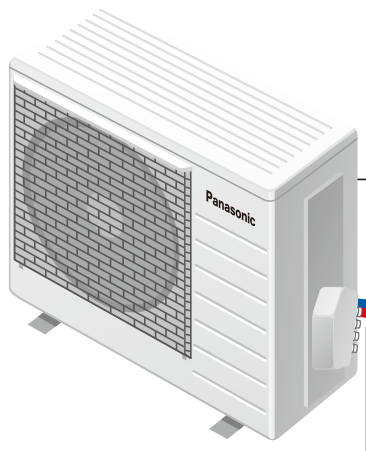 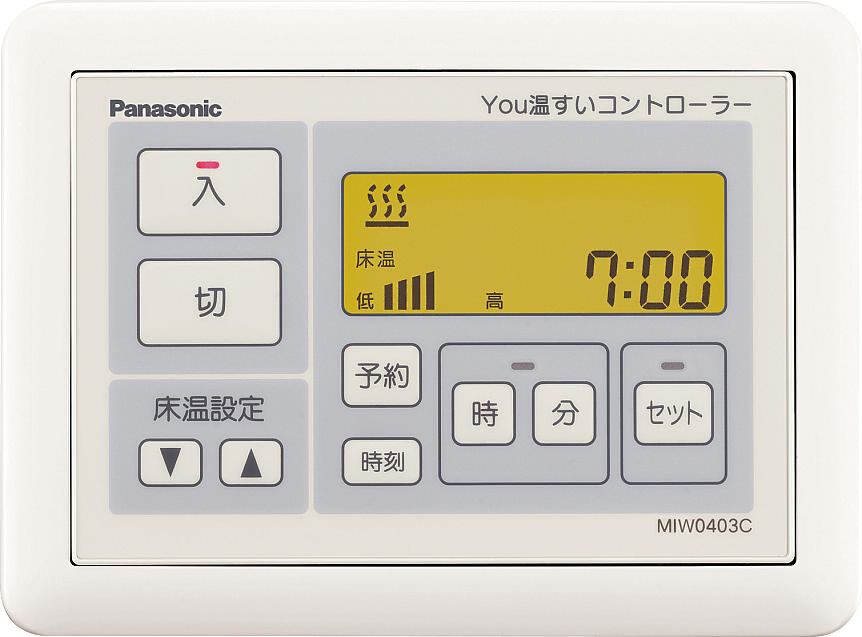 温度制御（床温約20℃～33℃、室温20℃（目安））
※床下の断熱性能により異なります
おはようタイマー機能（入のみ１回/１日）
日中の約1/3もおトクな夜間電力を使用するので、
さらに電気代を節約することができます。
パナソニック ウスイータ
もっと「ウスイータ」を知りたい方は
パナソニック　温水式床暖房
検索
検索
もっと「床暖房」を知りたい方は
床暖房の上に施工可能。ウスイータは厚みわずか1.５ｍｍ
CHECK
床暖房の温度低下もほとんどありません
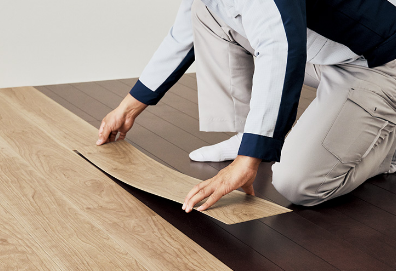 ■床暖房施工時の床面温度比較
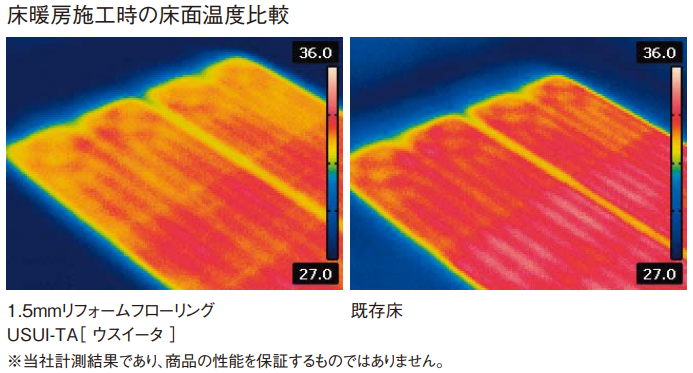